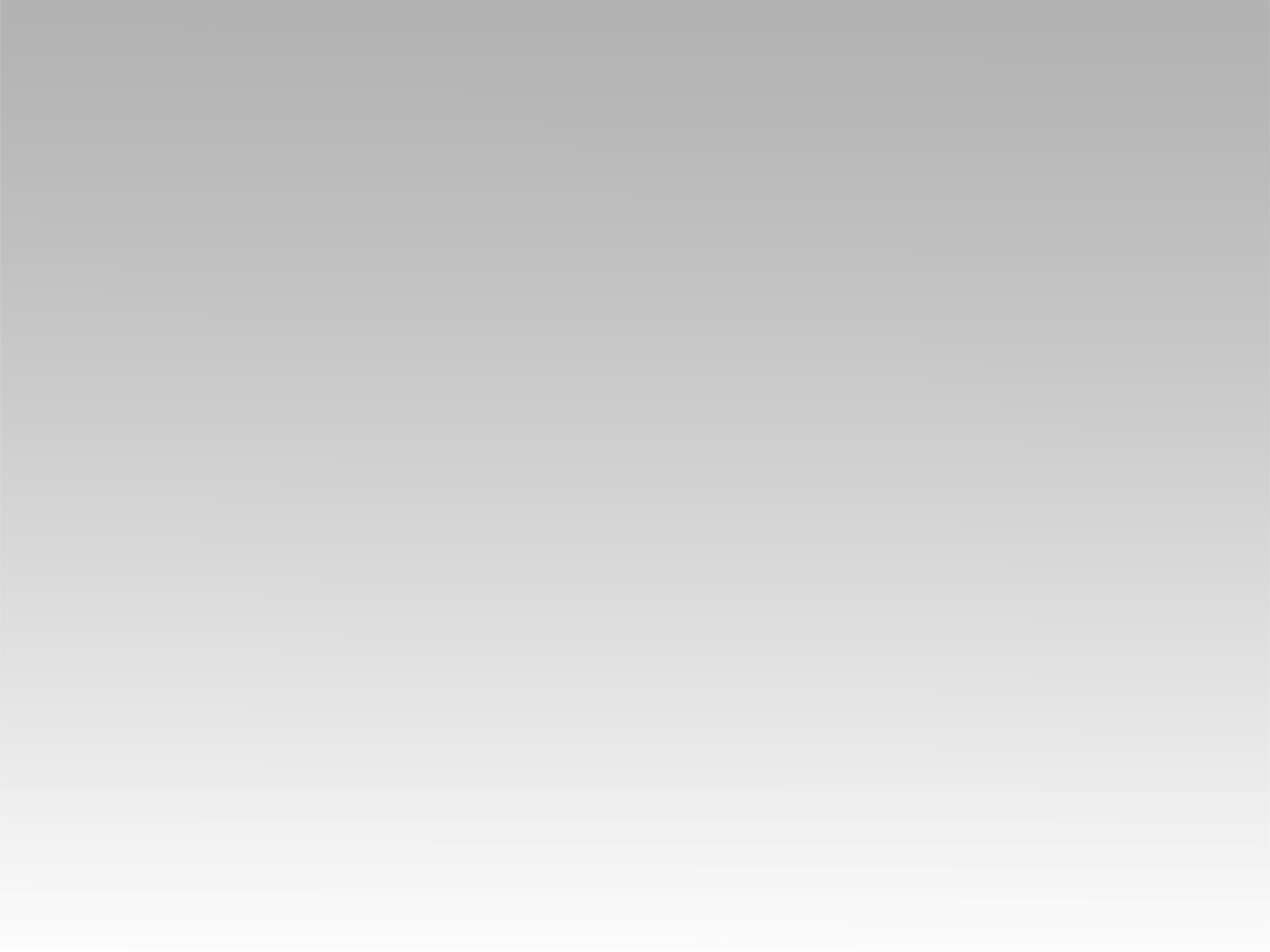 ترنيمة
الرب يمشي بكل مجده
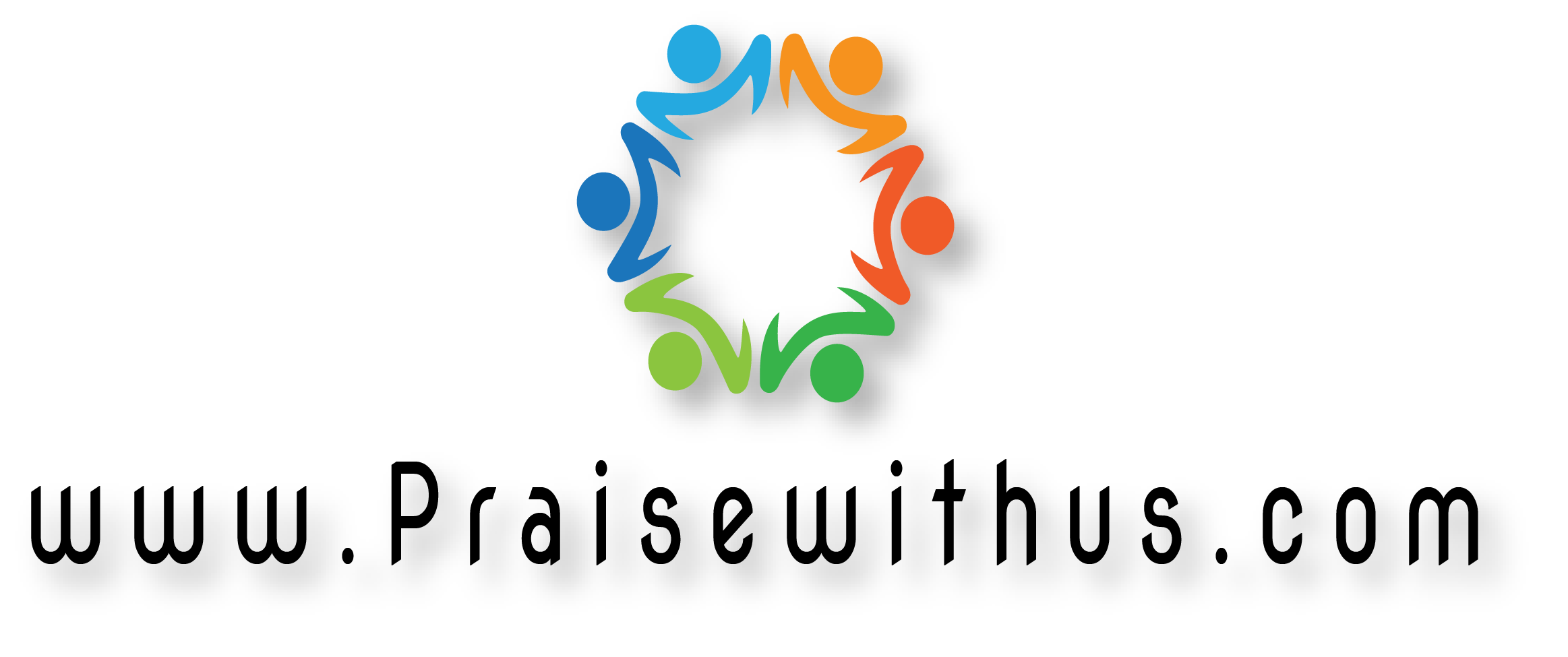 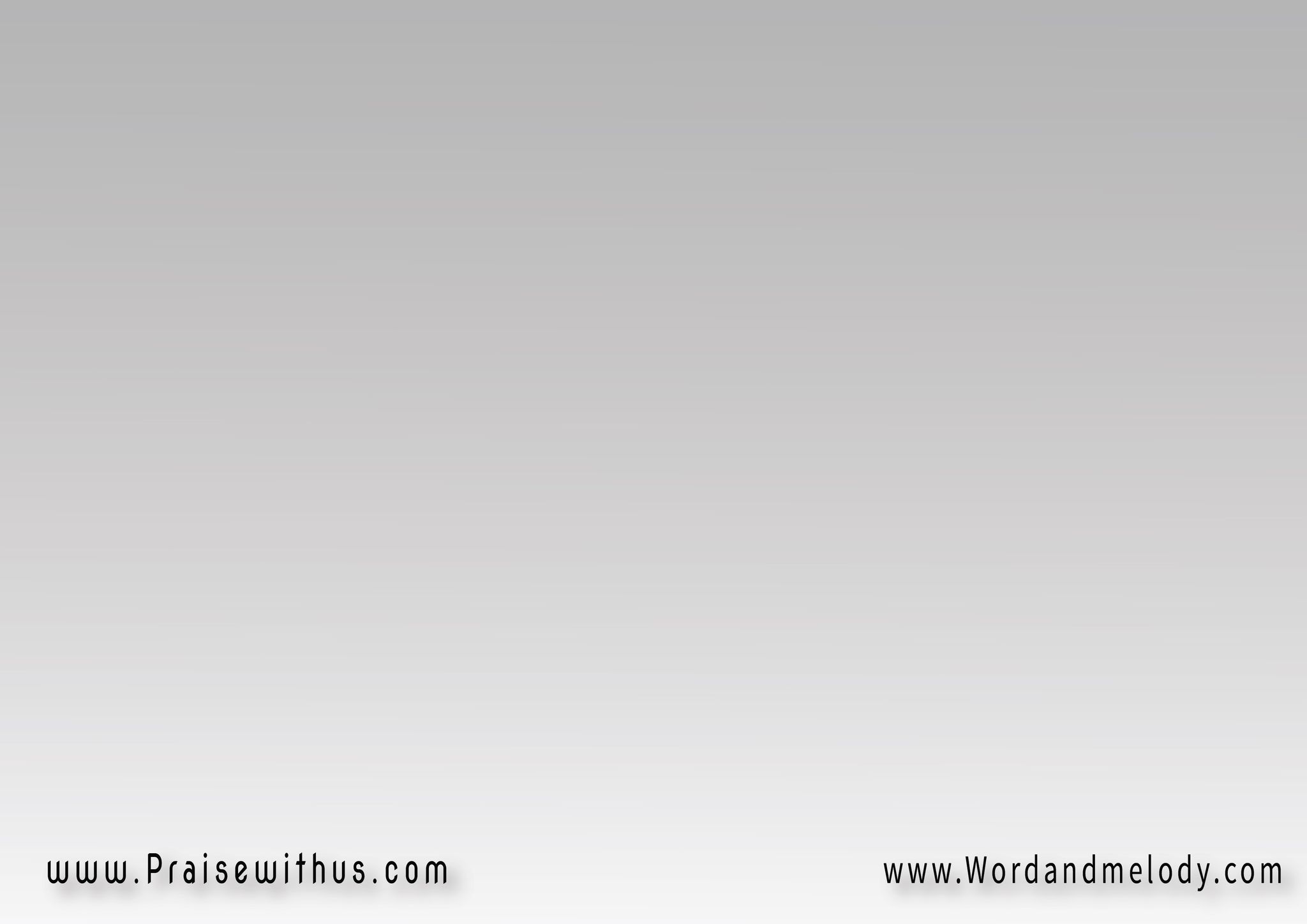 (الرب يمشي بكل مجده
ونحن نمشي خلفه)2
 (يسـوع مـلك حياتـي
يسوع رب الأرباب)2
هللويا هللويا هللويا للملك
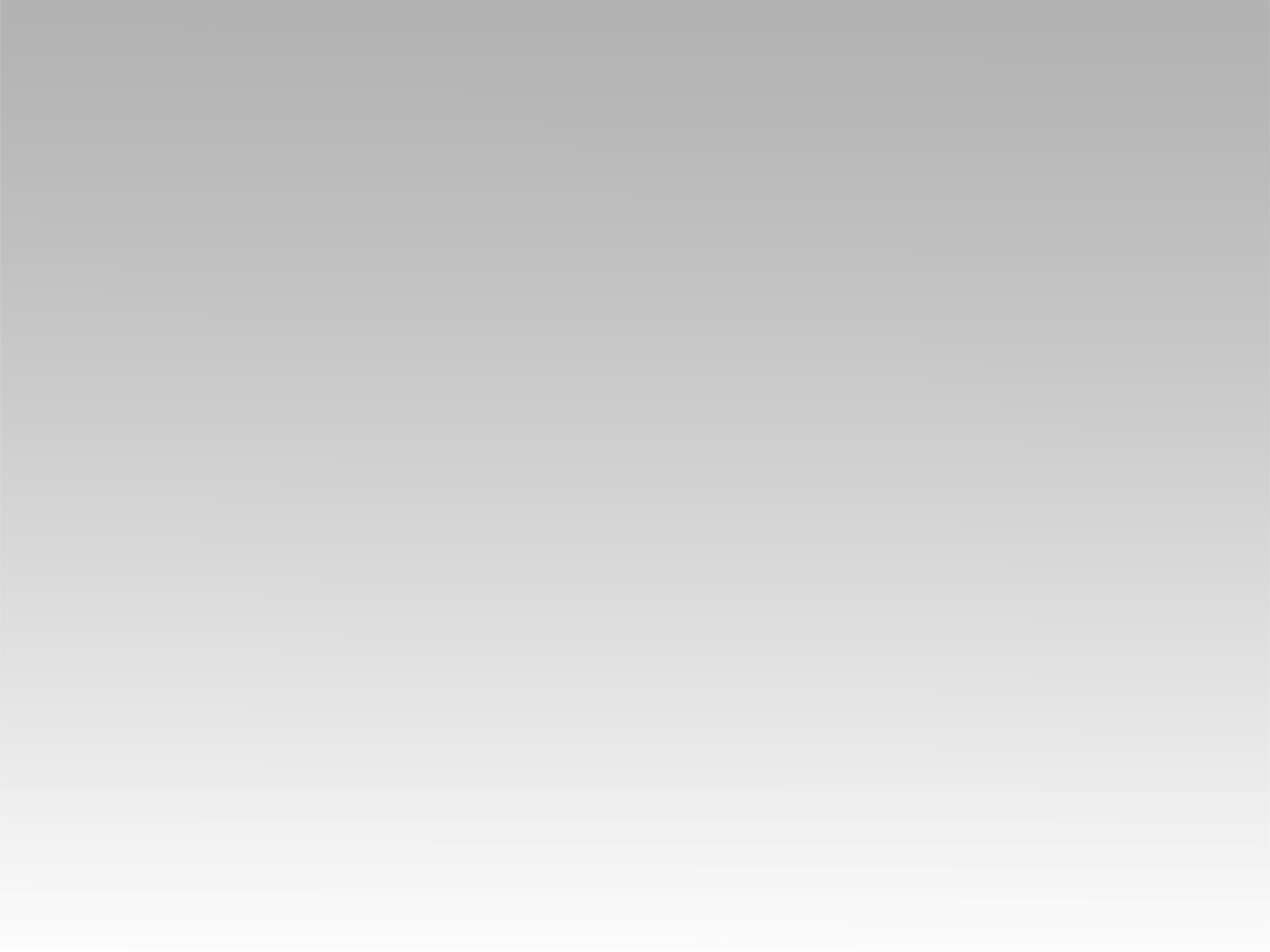 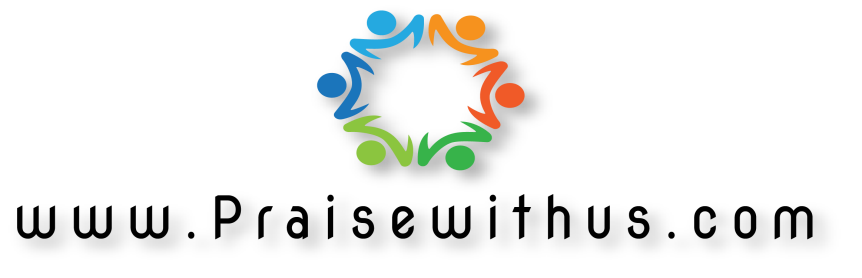